ARES Operation Meeting
Summary of week 14 / 2024
Max Kellermeier, on behalf of the ARES crew
Summary of week 14
Achievements
Difficulties
Notes
| ARES Operation Meeting | 08.04.2024
eCT Setup
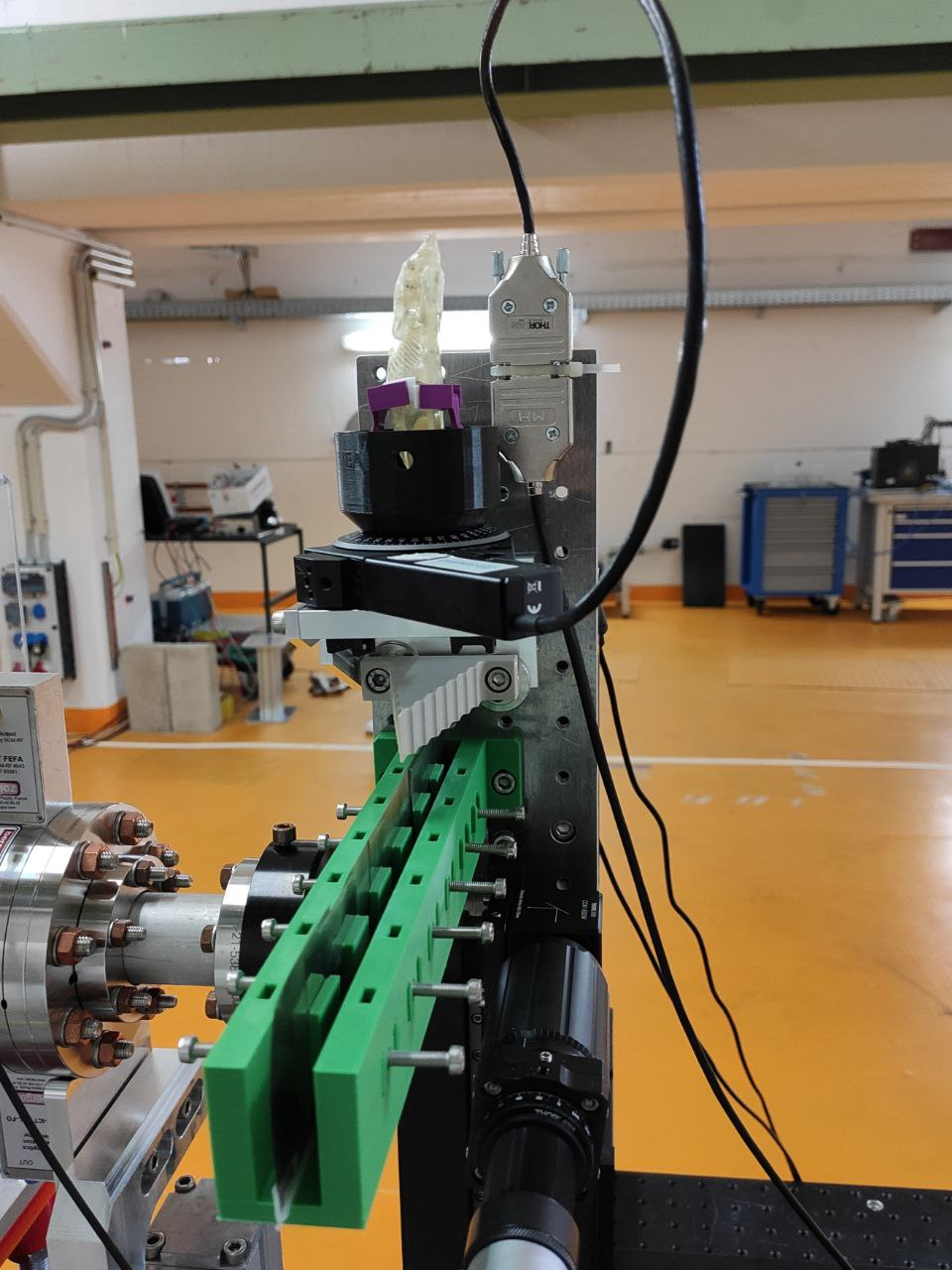 Berta on rotation stage
 calibration sample "Burj”: PEEK, different thicknesses (1 -> 36 mm, 5 mm steps)
 calibration samples metal: 
Nickel, sheets from 0.025 -> 2 mm
Aluminum
| ARES Operation Meeting | 08.04.2024
Photobeam on FL.A1
Before Collimator Insertion
Gun and BC Collimators used for Dark charge
Dark charge used for experiments
Around 7px RMS beam size on Timepix
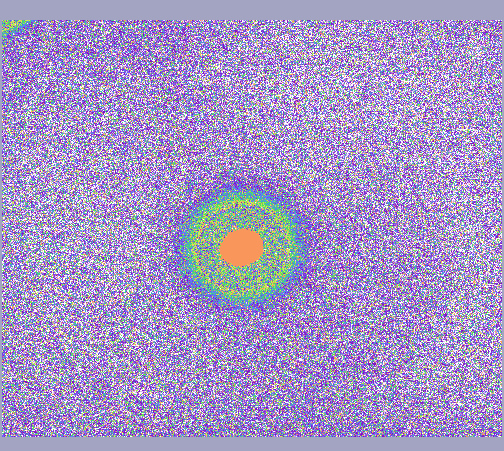 | ARES Operation Meeting | 08.04.2024
Calibration sample “Burj” (PEEK)
Different thicknesses of PEEK, 10 mm "steps"
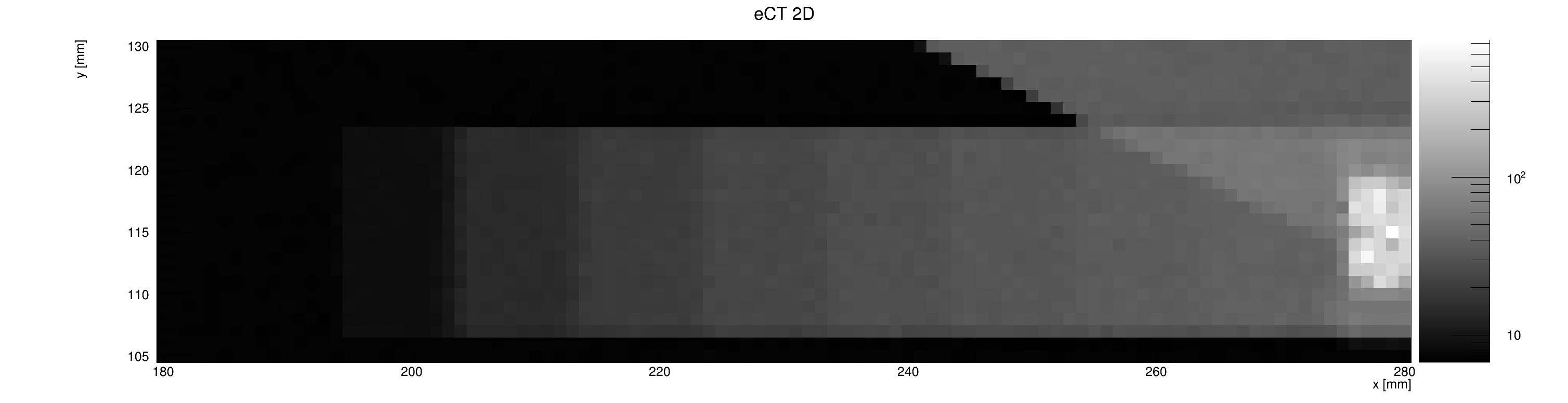 | ARES Operation Meeting | 08.04.2024
2D Berta scan
To determine range for overnight slice scans
Overnight scan:
slices at y=(245, 267) 
angles = 0, 180 at 1 deg steps (coarse at 9 deg steps)
| ARES Operation Meeting | 08.04.2024
Beam Envelope Scan
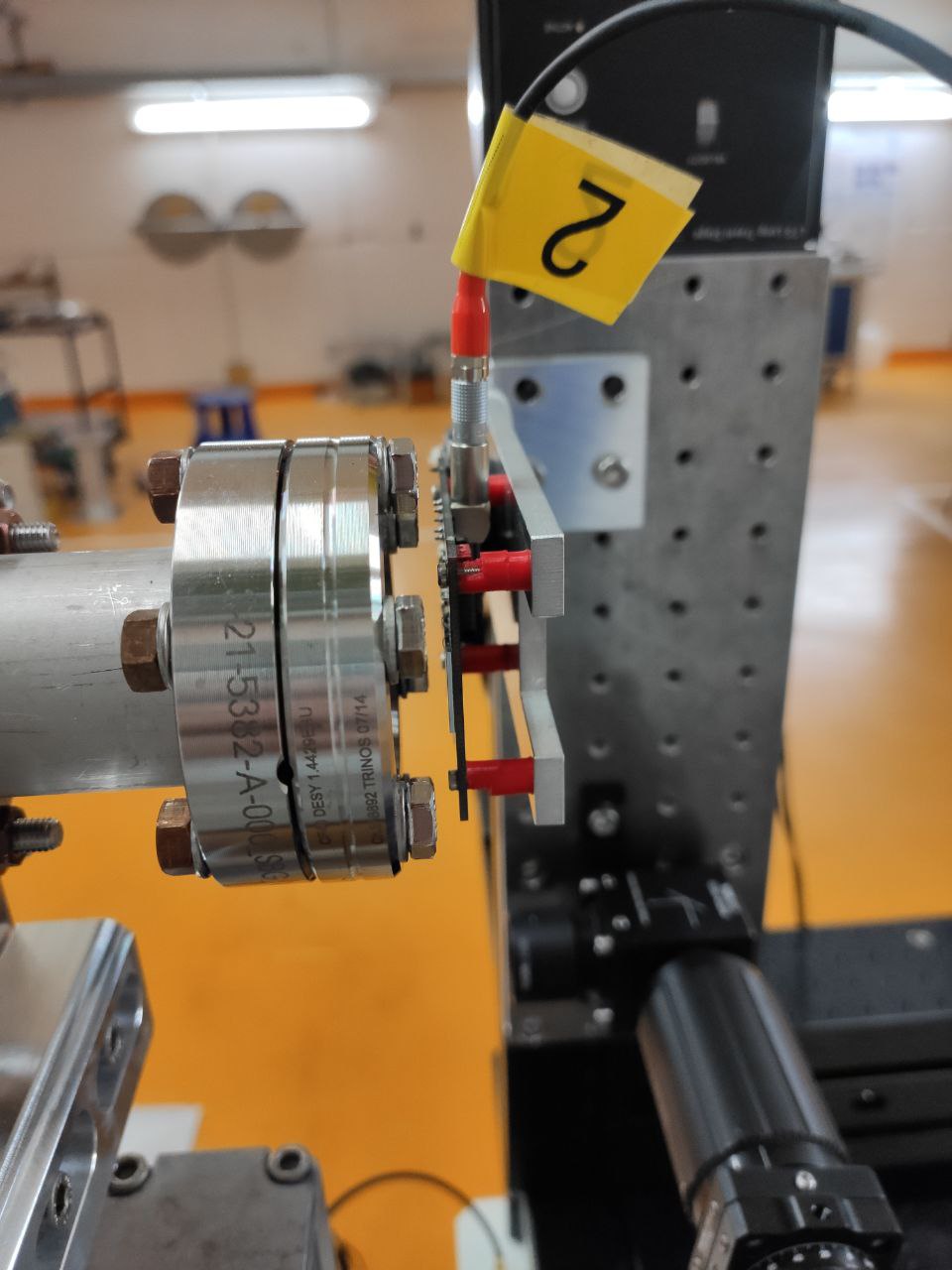 Stages moved along line in 3D to keep beam centered on Timepix
First scan with lowered gun gradient (59.70  59.65)
Second scan with even lower gun gradient (59.65  59.0 )
Beam energy: 153.5 MeV/c
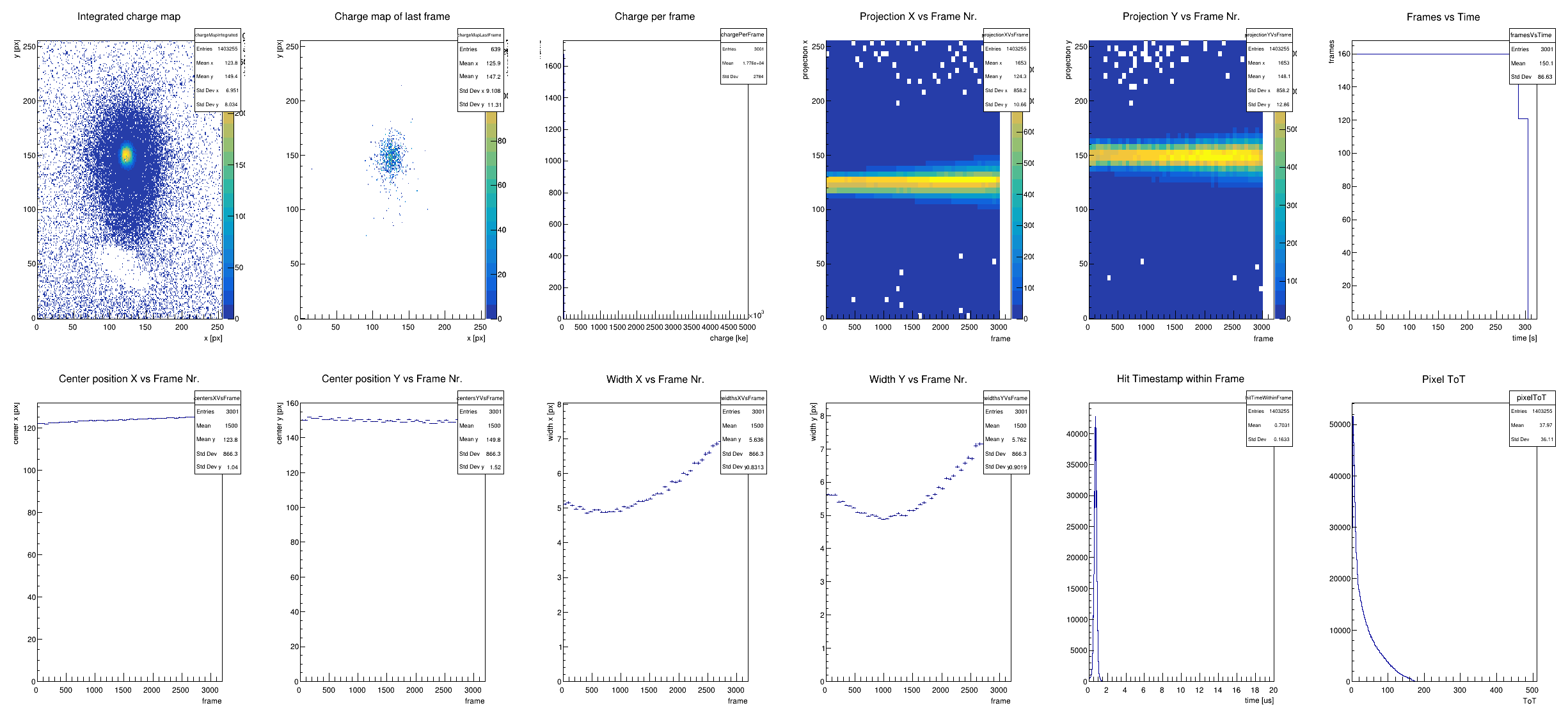 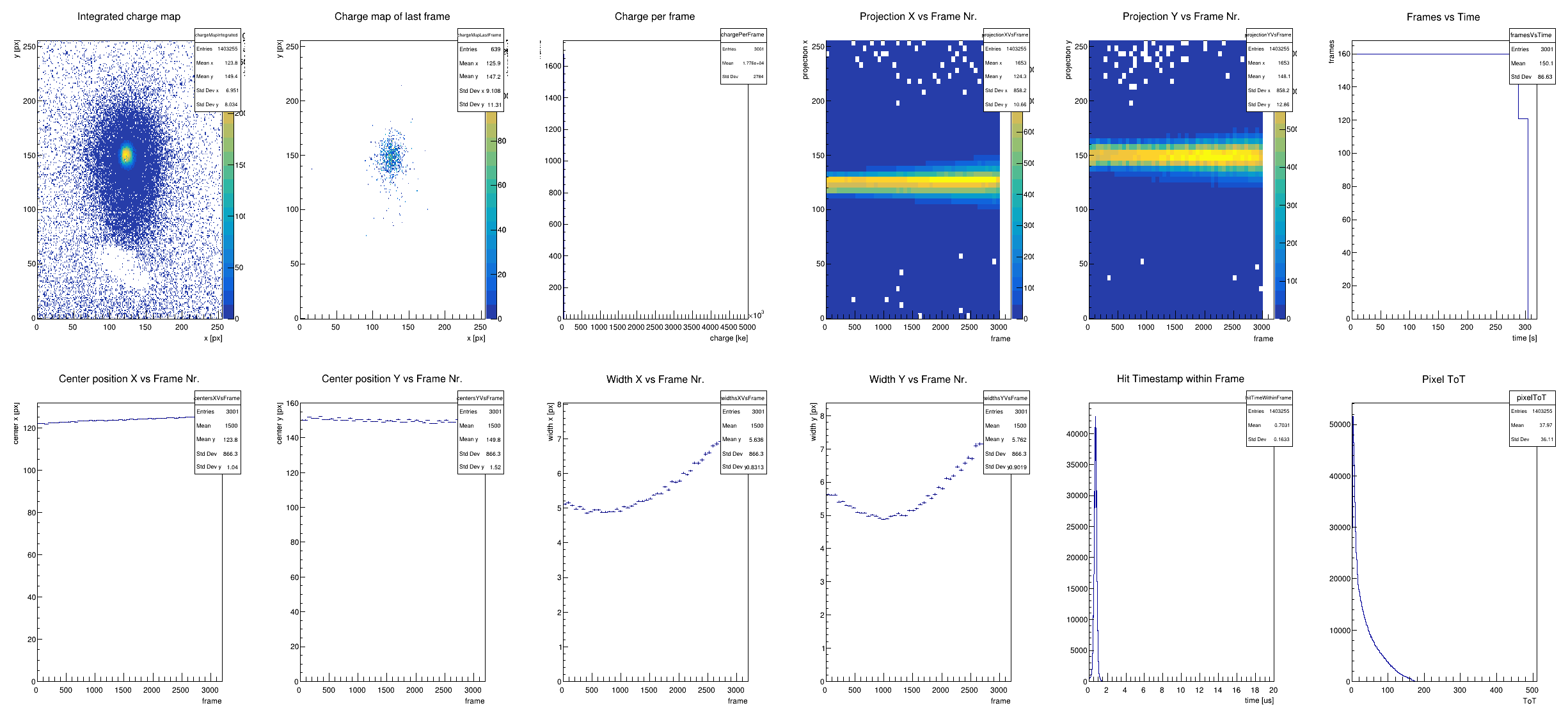 | ARES Operation Meeting | 08.04.2024
Schedule and Plan for the Week
Week 15
Mon: 
Laser work
De-assembly of eCT-setup
Preparation for P4 kicker tests
Tue: Petra IV kicker tests
Wed – Fri : Spacechip
If you want to learn or join the shift: please give the shift leader a call (BKR 2840 / SINBAD Box 2454)
| ARES Operation Meeting | 08.04.2024